Роль больничных аптек в обеспечении рациональной фармакотерапии
Провизор-рецептар УЗ «ПЦБ»
Литовчик  Инна Александровна
Современная концепция роли больничных (госпитальных) аптек в мировом сообществе - признание их полноценным партнером в команде здравоохранения, поэтому их основная деятельность должна способствовать повышению качества медицинской помощи.
В конце 50-х гг. XX века начался бурный рост количества ЛС промышленного производства, применяемых для лечения больных. Лекарственный бум поставил в весьма затруднительное положение врача. Стал очевидным факт, что врачам не достает:
знаний о химических свойствах ЛС, их взаимодействии друг с другом и химическими веществами биологических структур организма, компонентами пищи;
знаний о взаимозаменяемости ЛС, фармакокинетике и фармакодинамике, биологической доступности;
знаний об оптимальных схемах и режимах лекарственной терапии (особенно комплексной).
Первым шагом в развитии клинической фармации стало включение в структуру здравоохранения специалистов нового типа, занимающих промежуточное положение между врачом и провизором и являющихся посредником между врачом и больным - клинических провизоров.
Подтверждением необходимости введения специальности «клинический фармацевт (провизор)» служат многочисленные факты:
мировой фармацевтический рынок ЛС ежегодно увеличивается в среднем на 10-12% (за последние 10 лет  фармацевтический рынок обновился на 60%);
в развитых странах смерть от лекарств выходит на 4-6 место;
среди всех отравлений 58% составляют медикаментозные;
в условиях стационарного лечения у 18-30% больных наблюдаются отрицательные побочные реакции и осложнения;
Врачебные ошибки при проведении лекарственной терапии:
несвоевременное назначение лечения;
неправильный выбор ЛС;
неадекватный режим дозирования;
отсутствие учета возможного взаимодействия между ЛС;
недостаточный контроль за действием ЛС;
полипрагмазия и фармакомания (необоснованное одновременное назначение большого числа препаратов (полипрагмазия) значительно повышает вероятность их отрицательного побочного действия) .
По данным Центра сотрудничества ВОЗ количество больничных аптек в странах Европейского союза составляет:
Изучение роли больничных аптек в рациональной фармакотерапии в Республике Беларусь
Цель работы: оценить деятельность больничных аптек по лекарственному обеспечению и обеспечению медицинскими изделиями учреждений здравоохранения, а также участие работников больничных аптек в определении схемы и мониторинге фармакотерапии.
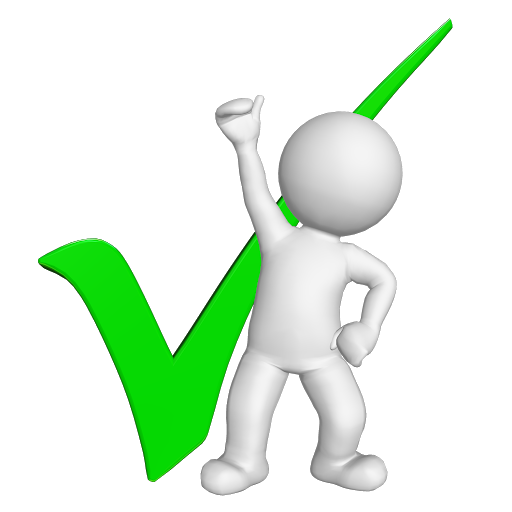 Укомплектованность кадрами больничных аптек
Кадровая обеспеченность больничных аптек
Обеспечение медицинскими изделиями учреждений здравоохранения
Лекарственное обеспечение учреждений здравоохранения
Участие специалистов аптеки в определении схемы и мониторинге фармакотерапии
Причины, способствующие оттоку специалистов из больничных аптек
1. Больничная аптека, являясь неотъемлемой частью госпитального звена, способствует совершенствованию системы снабжения УЗ безопасными, эффективными и качественными ЛС, а также медицинскими изделиями. 
2. Общими тенденциями развития больничной фармации в развитых странах являются: участие в контроле качества и стоимости лечения; большее внимание к больному и стремление фармацевтов участвовать в ведении индивидуальных больных, а также в западных странах больничные аптеки являются базами для проведения целого ряда научных работ.
3. Укомплектованность фармацевтическими кадрами аптек учреждений здравоохранения в среднем составляет 55 %. Наименьшая укомплектованность по следующим должностям: провизор-технолог, провизор-аналитик, провизор-рецептар. 
4. Наиболее существенной проблемой кадровой обеспеченности больничных аптек является низкая заработная плата (100 % респондентов).
ВЫВОДЫ:
СПАСИБО ЗА ВНИМАНИЕ!
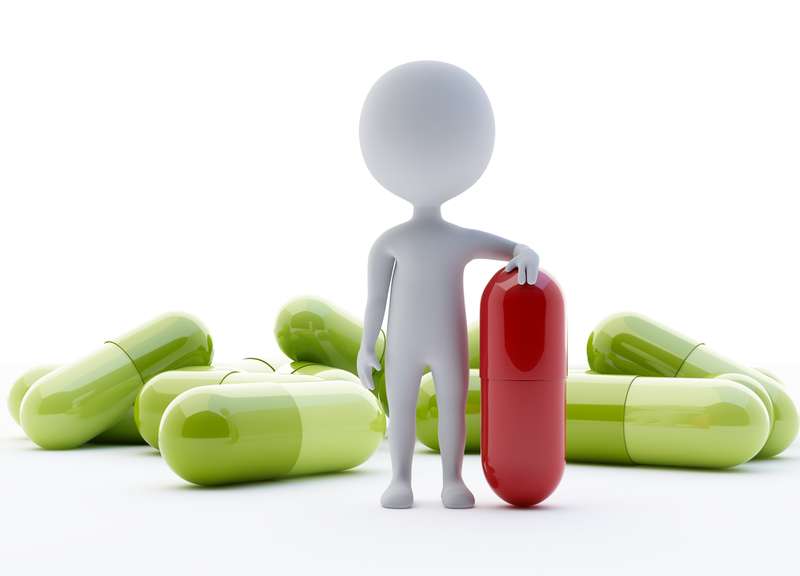